A IMPORTÂNCIA DAS ASSOCIAÇÕES AMERICANAS PARA OS ESTUDOS DA CIÊNCIA, TECNOLOGIA E SOCIEDADE
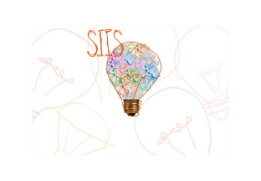 Clayton MENDES. Rodrigo GARCIA. Vanderlei NASCIMENTO. Wilson PEDRO. UFSCar.
O estudo em Ciência, Tecnologia e Sociedade é um campo interdisciplinar que tem como objeto de estudo as interações e as determinações sociais da ciência e tecnologia, em seus fatores sócio históricos e culturais. As associações americanas para os estudos de CTS são importantes comunidades que buscam o fortalecimento e a disseminação de conhecimentos neste campo de estudo. Considerando a relevância das publicações disponíveis nos sítios eletrônicos das associações 4S, Esocite Brasil e Esocite L.A., pretendemos com esse artigo encontrar os termos mais frequentes nos títulos e palavras-chave das publicações disponíveis nos sites dessas associações, no ano de 2018. Foram selecionados 79 artigos e os dados foram tratados em software online. Foi possível constatar que tecnologia e ciência são os termos com maior frequência nesses artigos.
Referências
ESOCITE.BR. Disponível em: http://www.esocite.org.br/. Acesso em 09 set 2018.
ESOCITE.LA. Disponível em: http://www.esocite.la/. Acesso em 10 set 2018.
PEDRO, Wilson José Alves; SOUSA, Cidoval Morais de; OGATA, Márcia Niituma. Ciência, tecnologia e sociedade apud in MILL, Daniel. Dicionário Crítico de Educação e Tecnologias e de Educação a Distância / Daniel Mill (org.). Campinas: Papirus Editora, 2018.
SOCIETY FOR SOCIAL STUDIES OF SCIENCE, 1975-2018. Site Institucional. Disponível em: http://www.4sonline.org/. Acesso em: 08 set 2018.